Составление сказок с детьми младшего дошкольноговозраста
Воспитатель Шайнурова А.В.
Речевое развитие
Владение речью как средством общения и культуры, обогащение активного словаря; развитие связной речи; развитие речевого творчества. 
Знакомство с книжной культурой, восприятие художественной литературы, как своего народа, так и народов других стран, фольклора; стимулирование сопереживания персонажам художественных произведений.
Работа с текстами сказочного содержания
Анализ текстов сказок;
Пересказ;
Составление новых сказок на основе изменения известных;
Созданием сказочных текстов.
Модели составления сказок
Модель составления сказки с помощью метода «Каталога»,
Модель составления сказки с помощью метода «Морфологического анализа»,
Модель составления сказки с помощью метода «Системного оператора»,
Модель составления сказки с помощью метода «ТПФ»,
Модель составления сказки с помощью метода «Волшебного треугольника».
Подготовительная работа
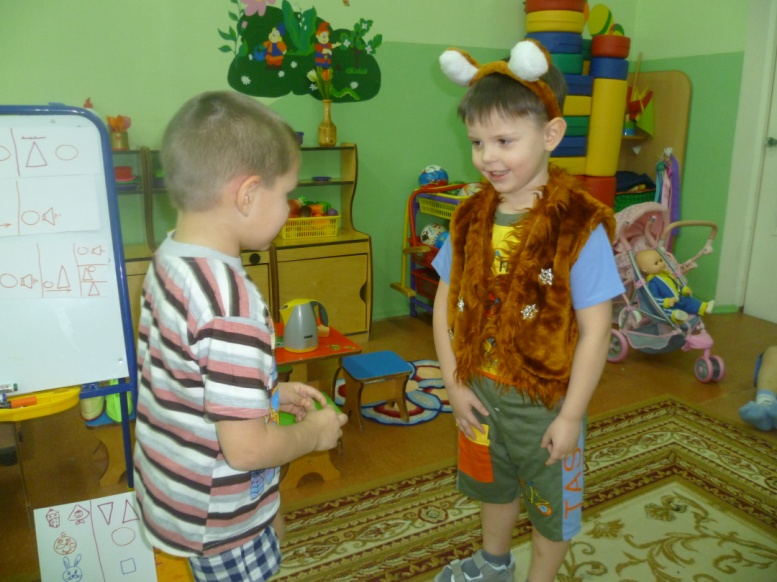 Чтение;
Кукольный театр, игры-драматизации;
Речевые игры , игровые упражнения;
Схематизация сказок.
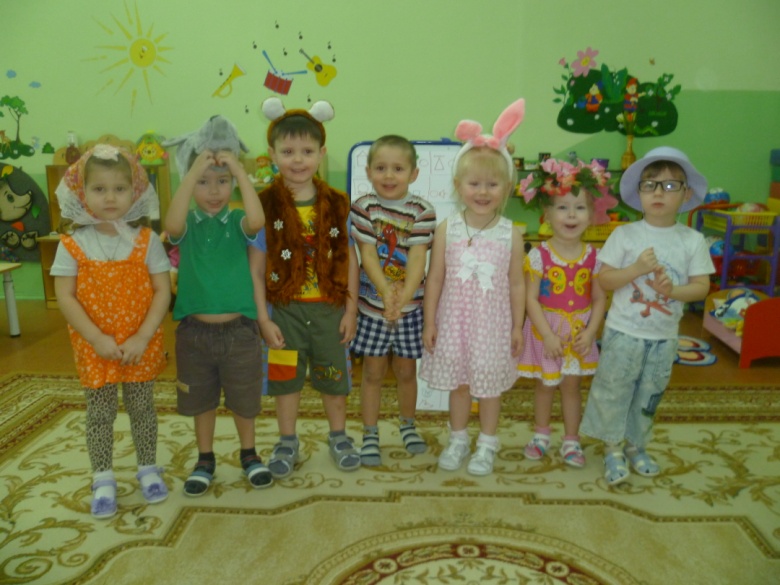 О
О
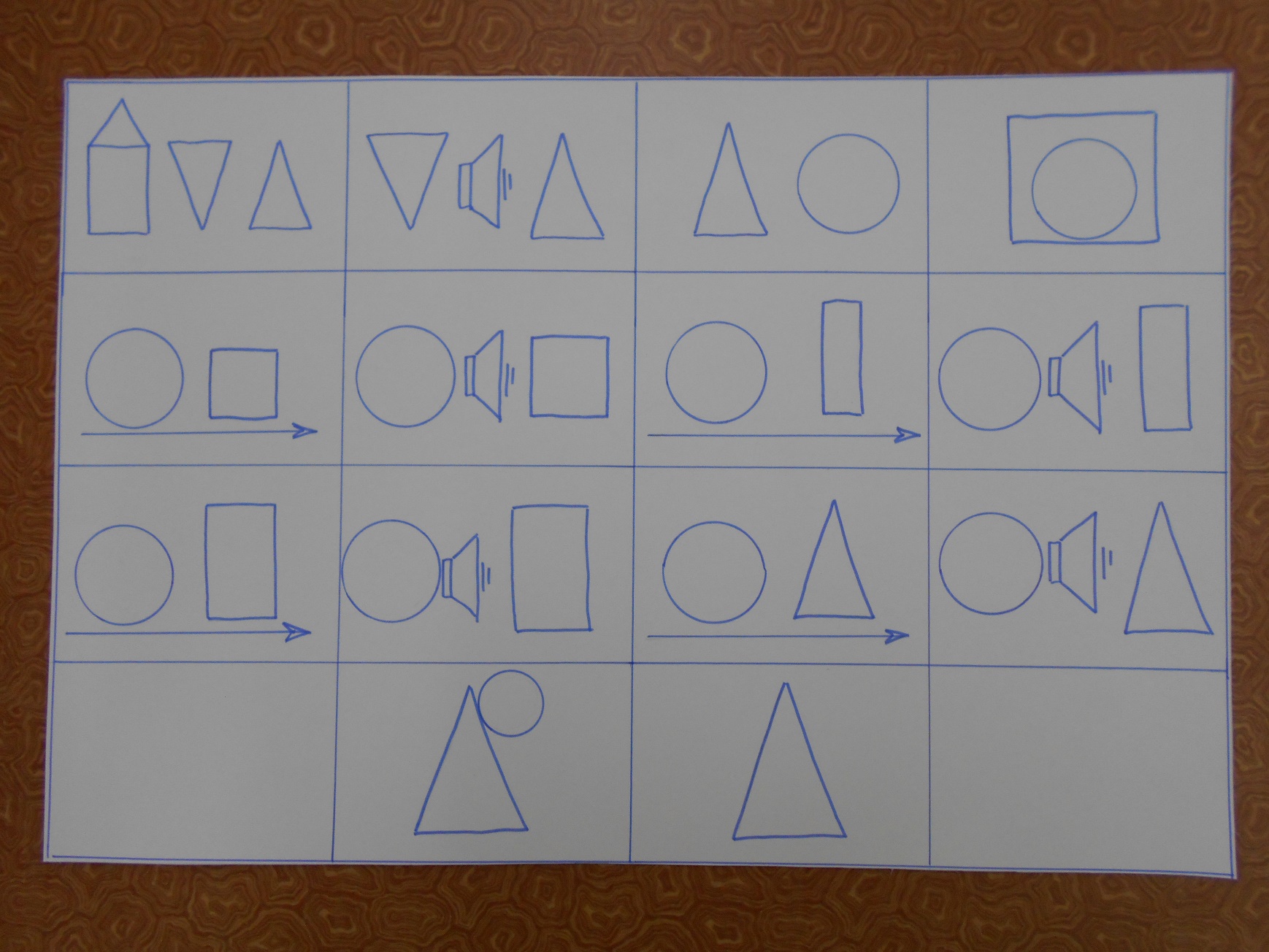 Схема сказки «Колобок»
Метод Каталога
Цель: построение связного текста сказочного содержания с помощью наугад выбранных носителей (героев, предметов, действий и т.д.).
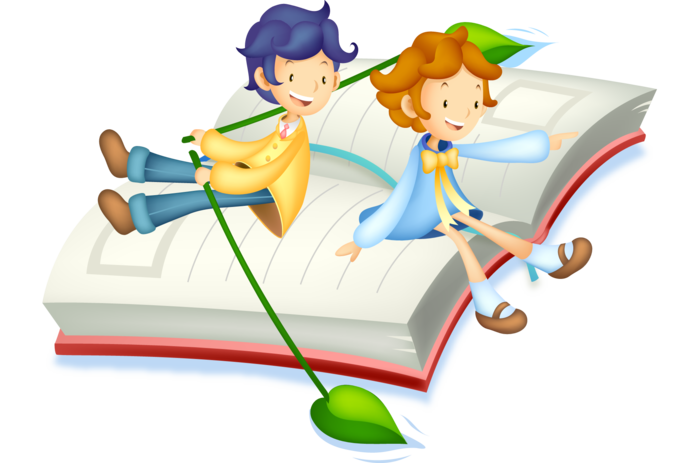 Алгоритм  составления сказок по методу « Каталога»
Выбор какой-либо книги для  сочинения  сказки (истории) по ней. 
Обращение к детям с вопросами, на которые они “находят”  слова на открытой  странице текста. 
Постепенный сбор в единое целое  ответов, “найденных” в книге. 
Придумывание названия составленной сказки. 
Восстановление всего текста кем-нибудь из  детей. 
Воспроизведение базовых шагов создания сказки. Выведение последовательности вопросов.
Организация продуктивной деятельности.
"Чудесный мешочек"
Примерная цепочка вопросов 
для детей 3 - 4 лет:
Жил-был... Кто?
С кем он дружил?
Пришел злой... Кто?
Кто помог друзьям спастись?
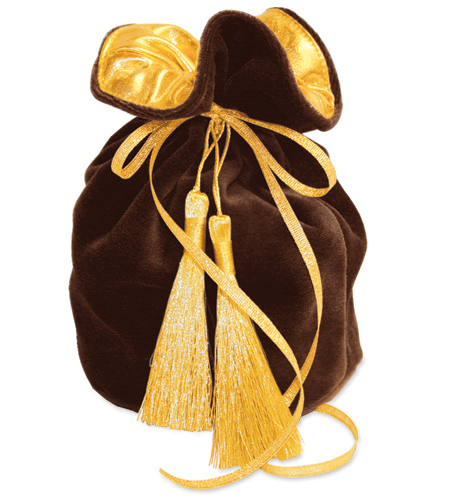 Примерная цепочка вопросов для детей 5 - 7 лет
Жил-был... Кто? 
Какой он был? (Какое добро умел делать?) 
Пошел гулять (путешествовать, смотреть...)... Куда? 
Встретил кого злого? Какое зло этот отрицательный герой  всем делал (или умел делать?) 
Был у нашего героя друг. Кто? Какой он был? 
Как мог помочь главному герою? 
Что стало со злым героем? 
Где наши друзья стали жить? 
Что стали делать?
Метод Каталога готовит ребенка к усвоению более сложных моделей сочинения сказок. Рекомендуется с помощью этого метода научить  детей составлять логически связанный текст, в котором добро побеждает зло. Действия должны происходить в определенном месте  и времени.
Спасибо за внимание!